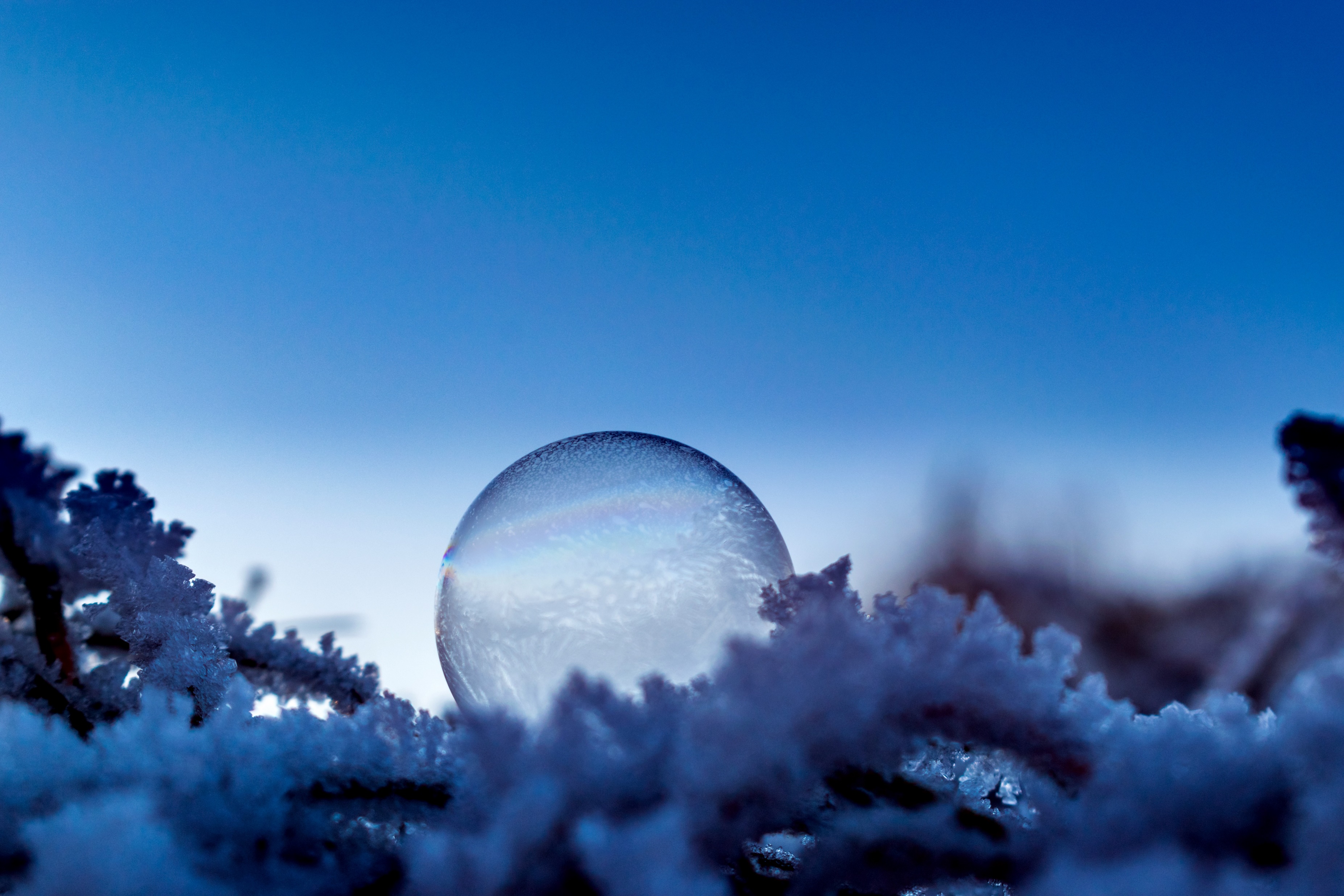 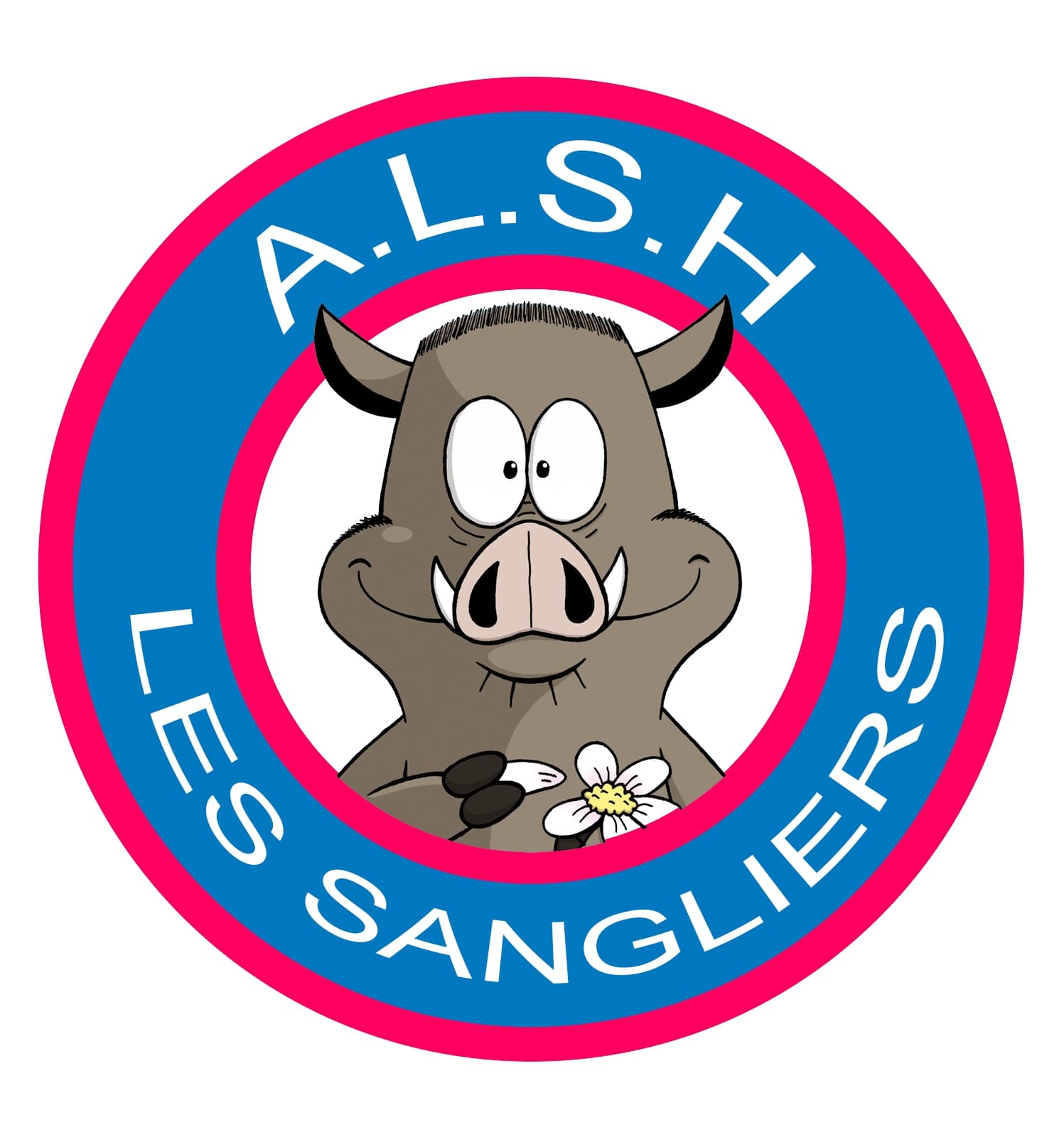 PLANNING MATERNEL
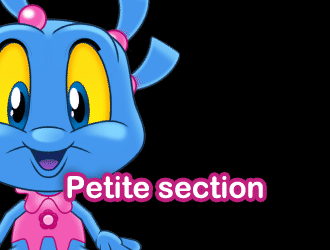 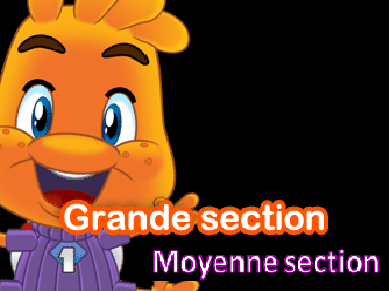 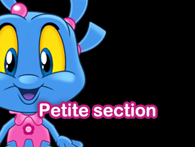 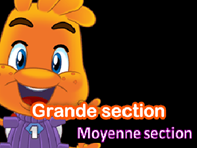 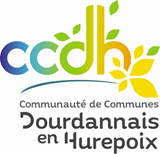 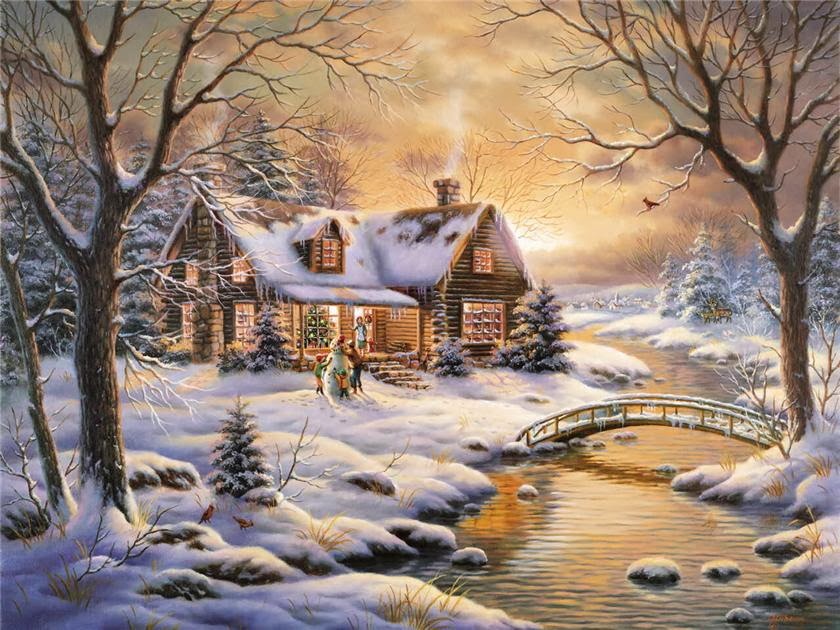 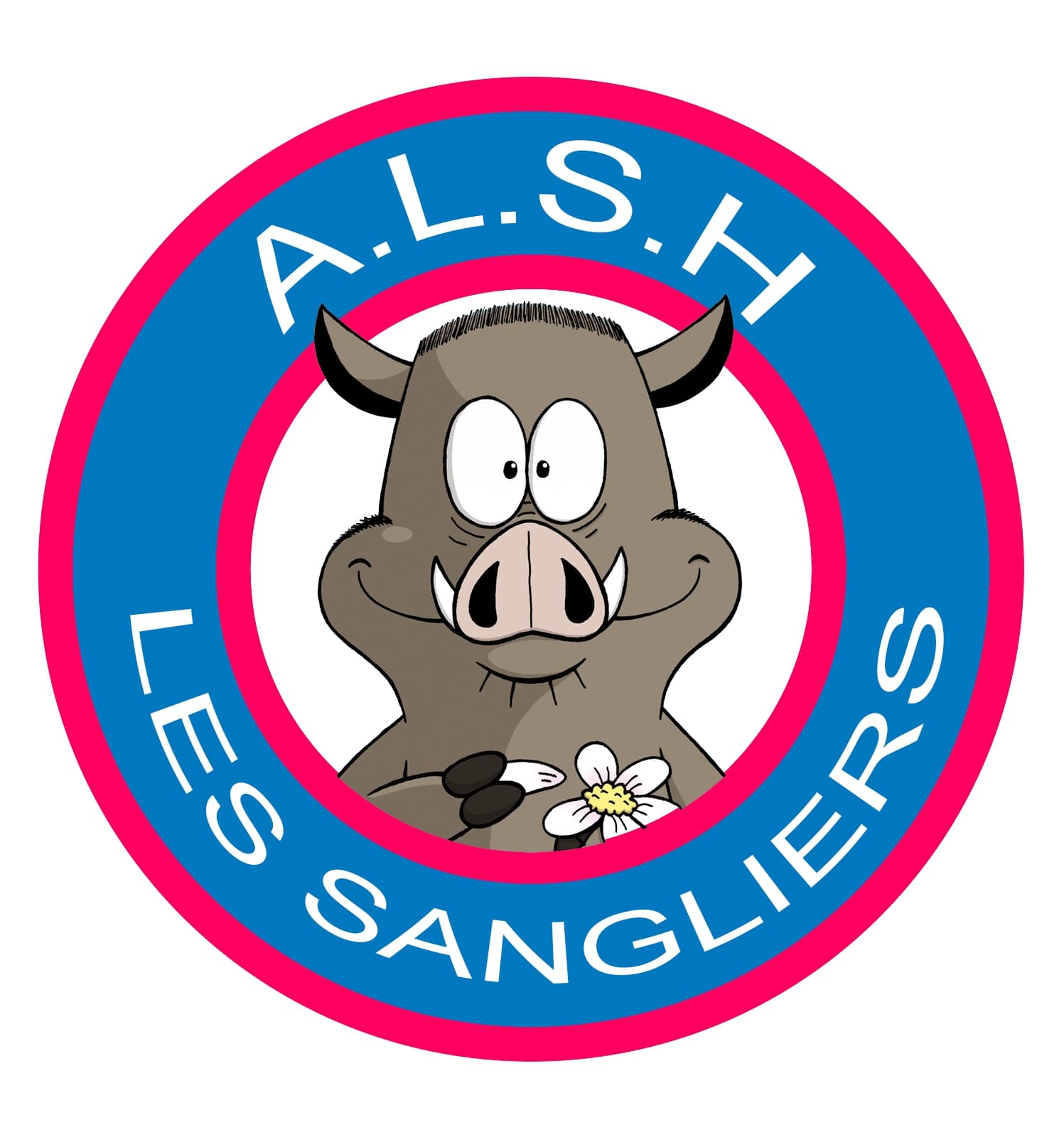 PLANNING MATERNEL
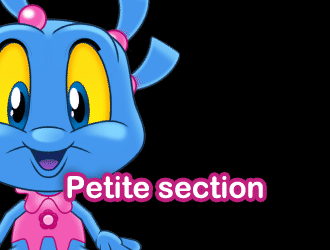 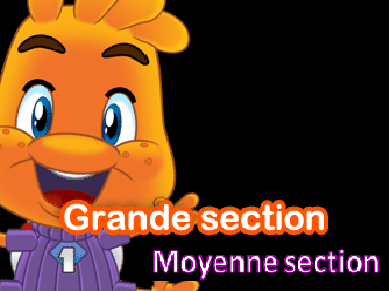 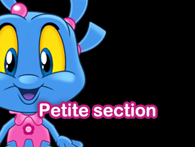 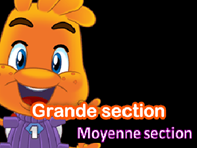 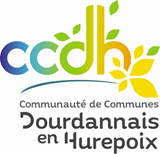 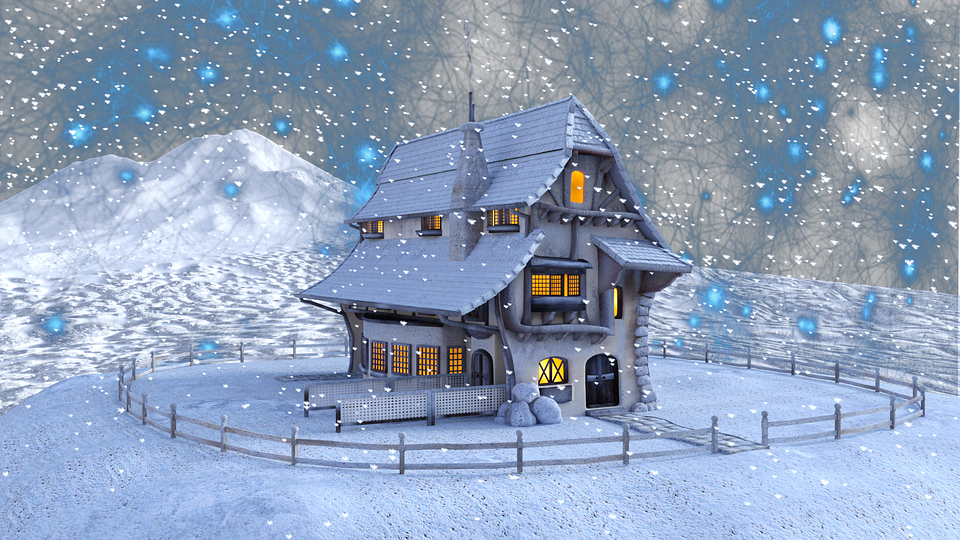 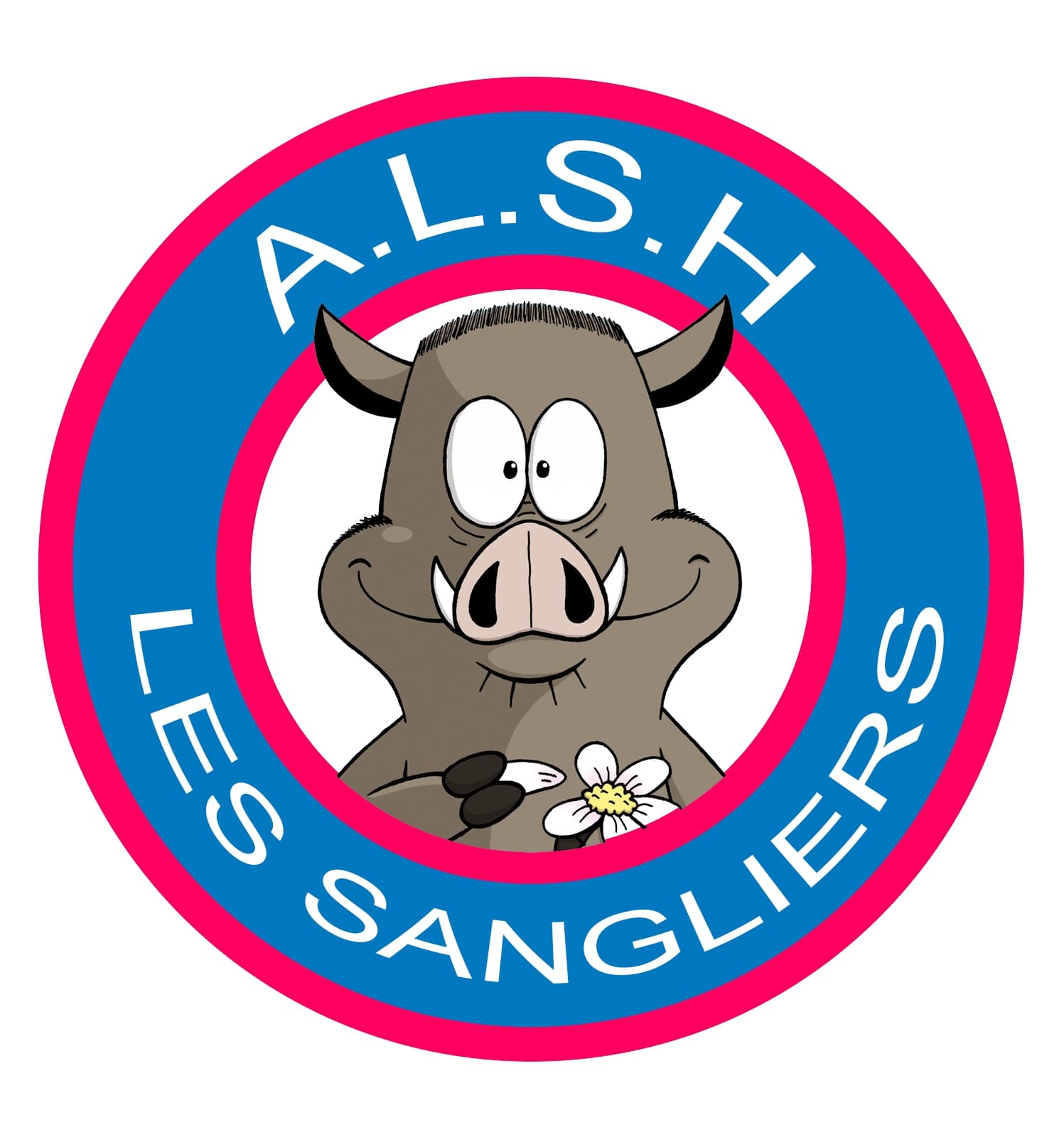 .PLANNING ELEMENTAIRES
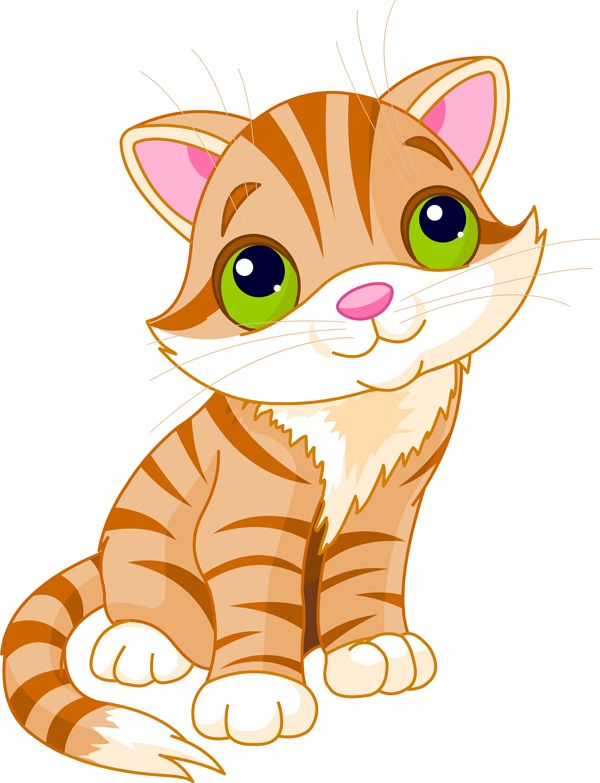 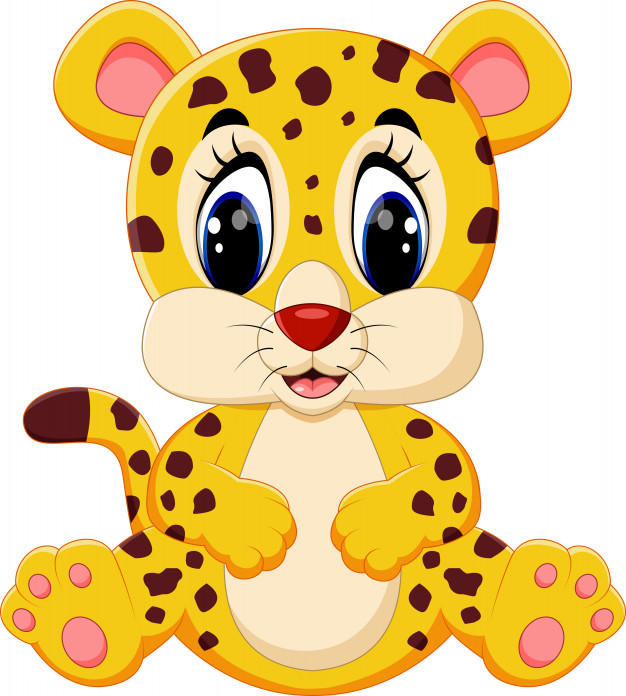 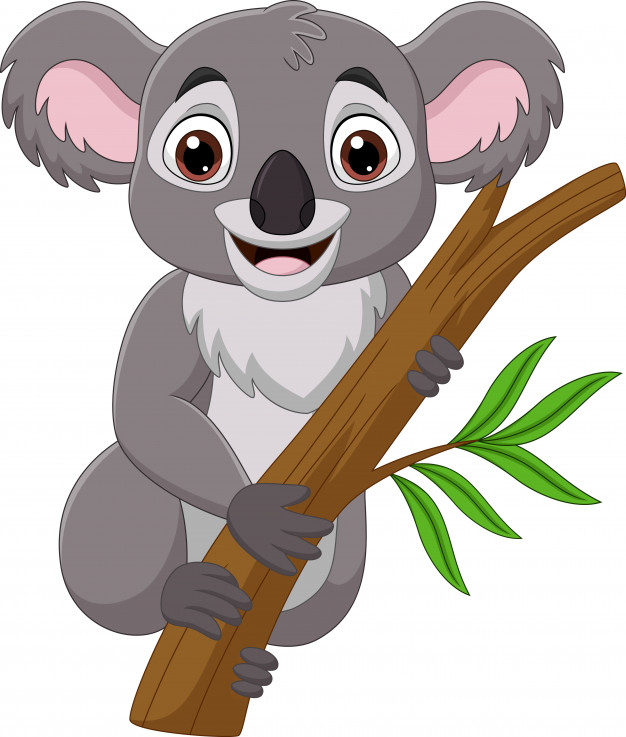 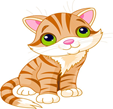 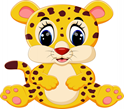 APRES-MIDI
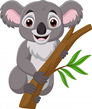 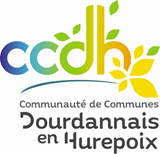 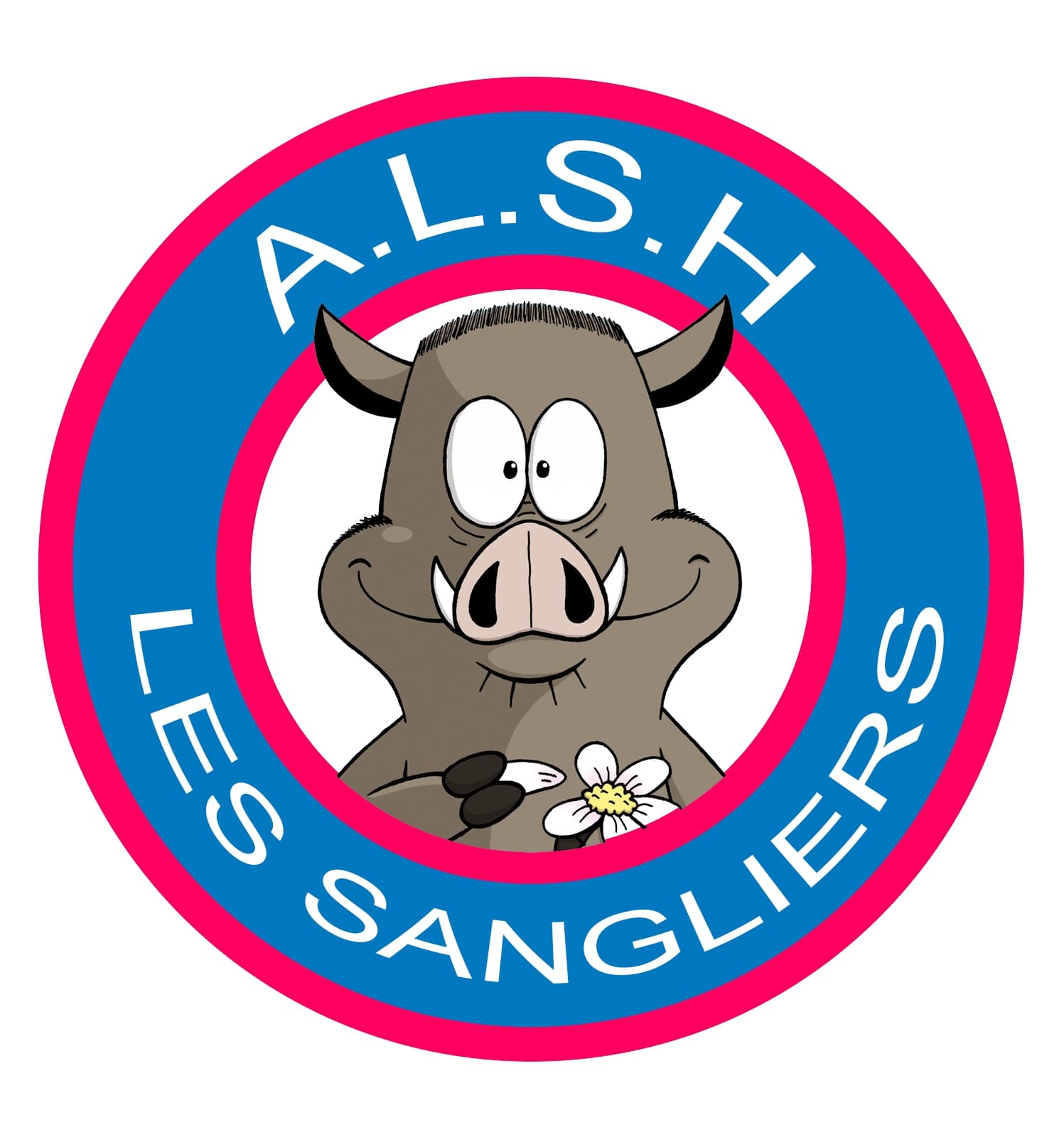 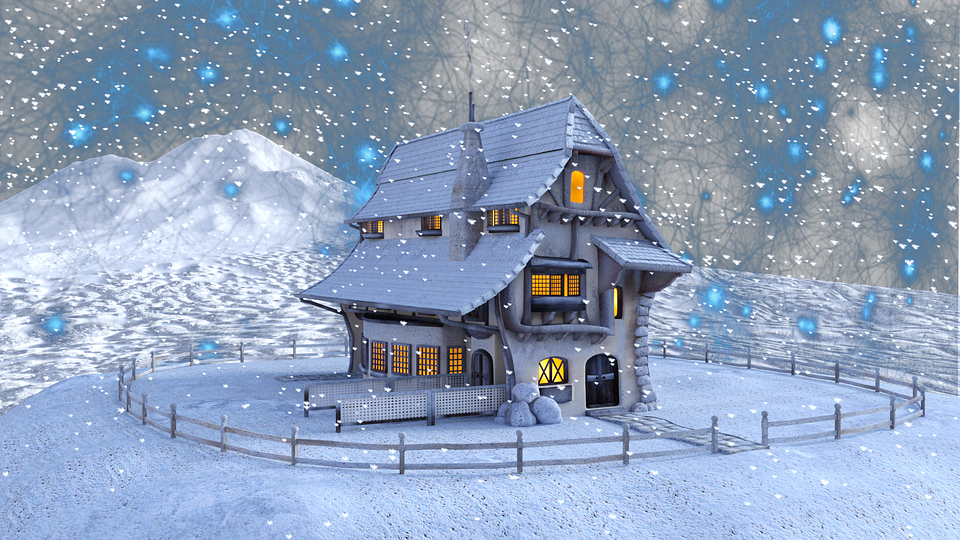 .PLANNING ELEMENTAIRES
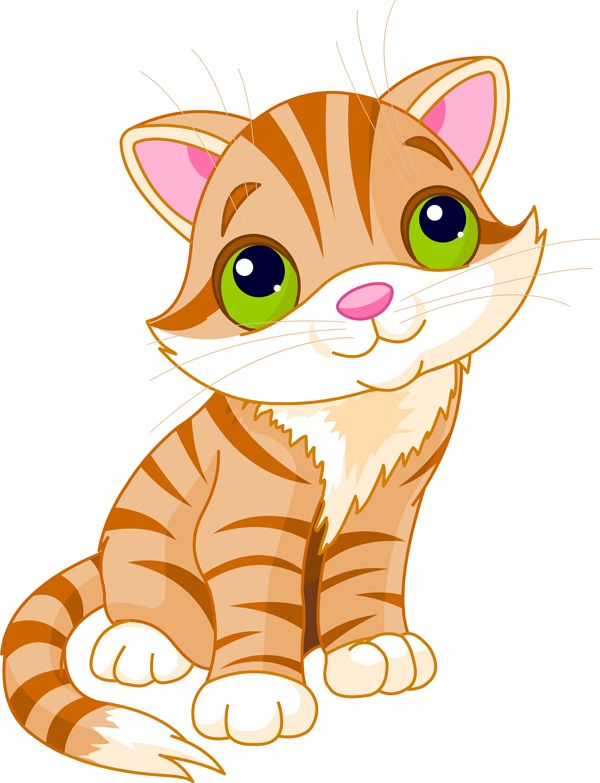 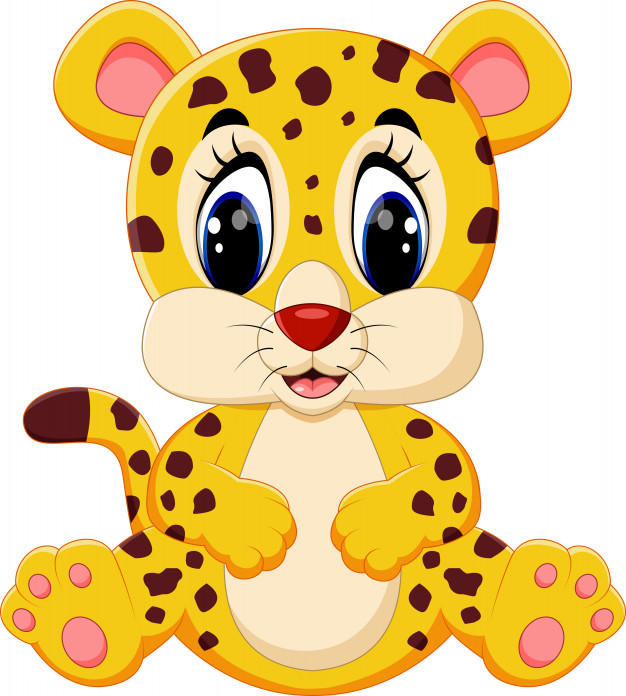 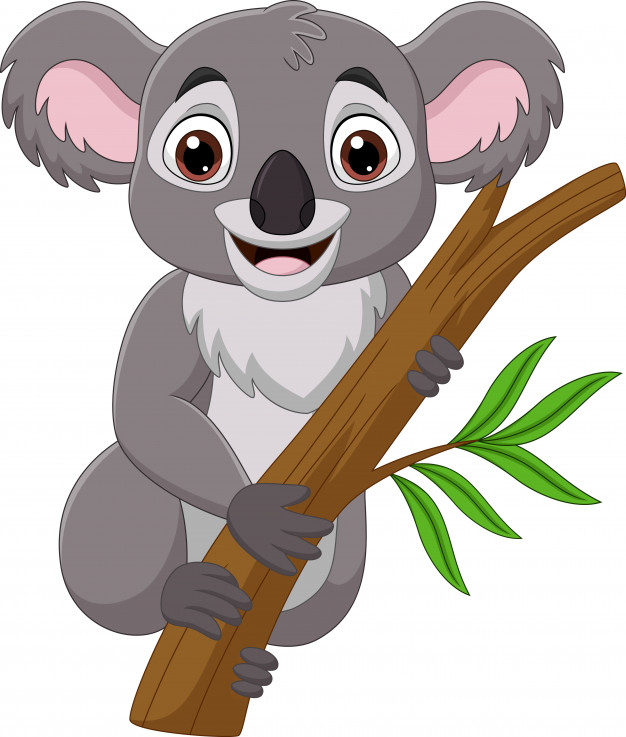 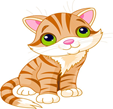 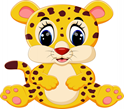 APRES-MIDI
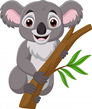 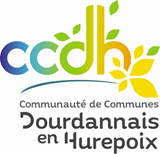